Praktinė patirtis įgyvendinant vietinių trumpųjų maisto grandinių plėtros iniciatyvas
Artūras Jakubavičius – Lietuvos inovacijų centras
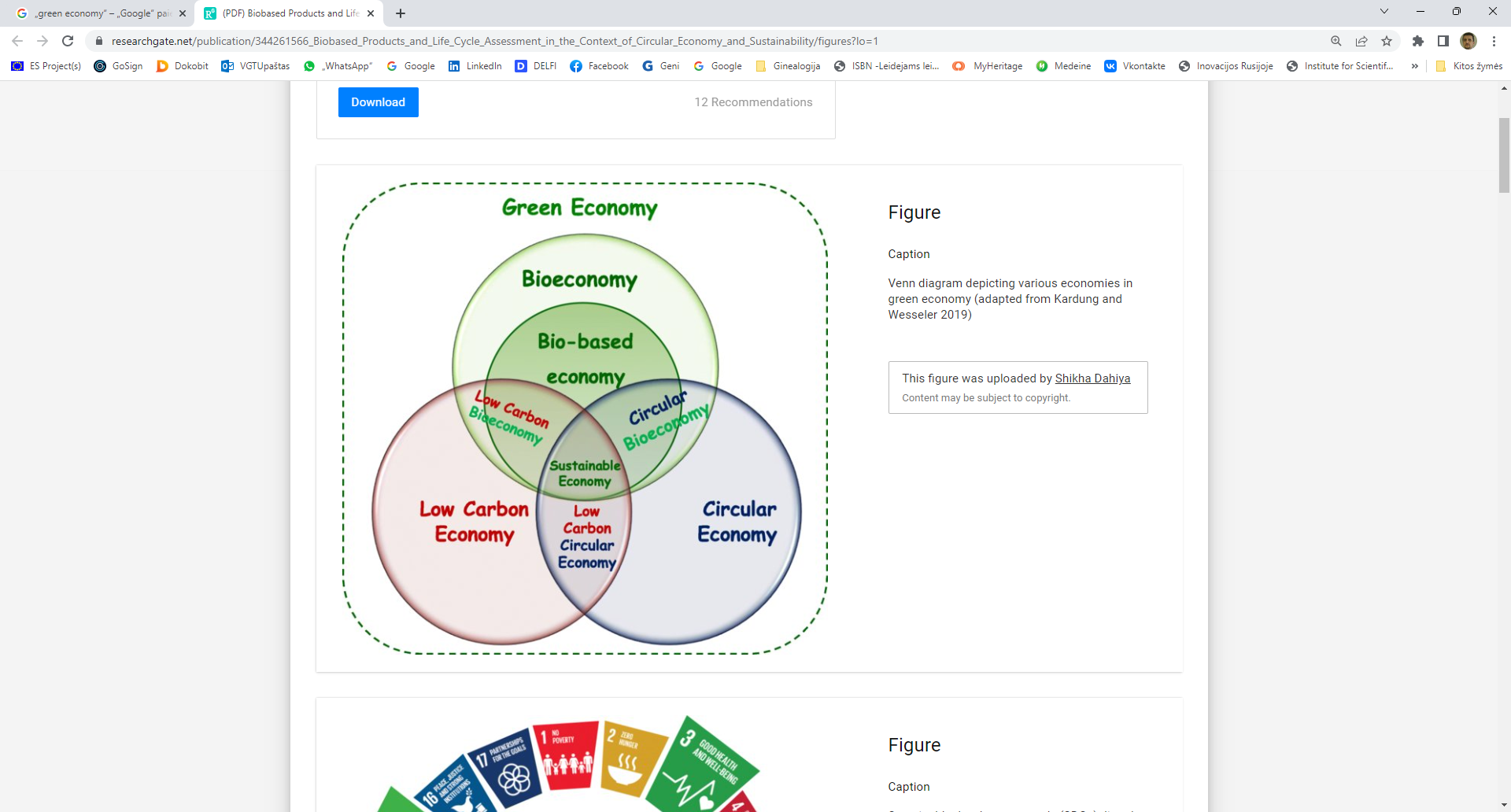 Skaitmeninė ekonomika
		Žiedinė ekonomika
			Sidabrinė ekonomika
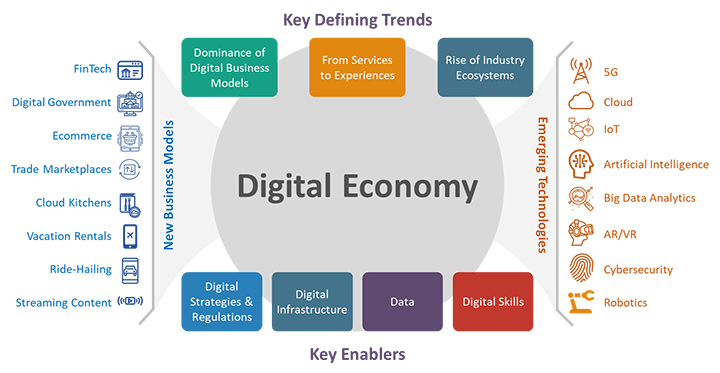 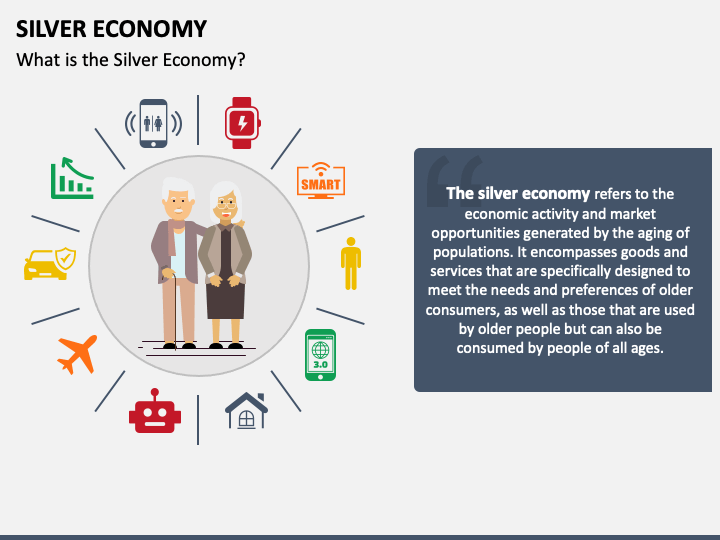 Trumpoji maisto tiekimo grandinė (TMTG)
kai produktai iš ūkių trumpiausiu keliu tiekiami tiesiai pirkėjams, ugdymo, sveikatos priežiūros įstaigoms

 kai betarpiškais nuolat tobulinamais gamintojų santykiais su vartotojais grindžiama tiekimo grandinė, kurios pagrindinis bruožas yra produktų vertės ir vartojimo prasmės kūrimas, gebėjimas tiekti maistą, leidžiant vartotojui pačiam spręsti apie maistą, produktų kokybę ir patrauklumą, remiantis savo žiniomis, patirtimi ar vaizduote
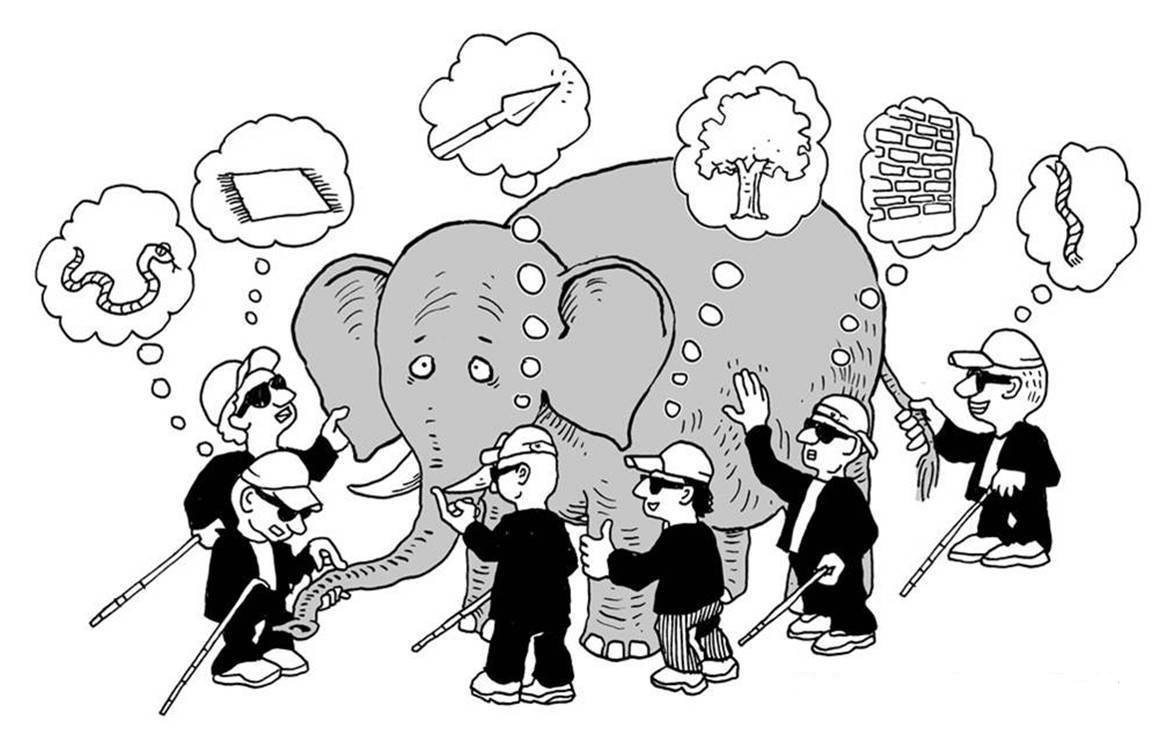 TMTG nauda
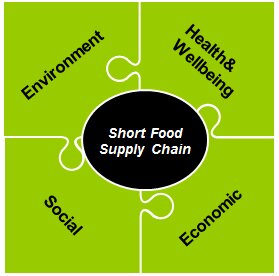 Valstybei
 Regionui
 Bedruomenei
 Verslui /  ūkininkams
 Žmonėms
Galli  & Brunori, 2015
Link TMTG
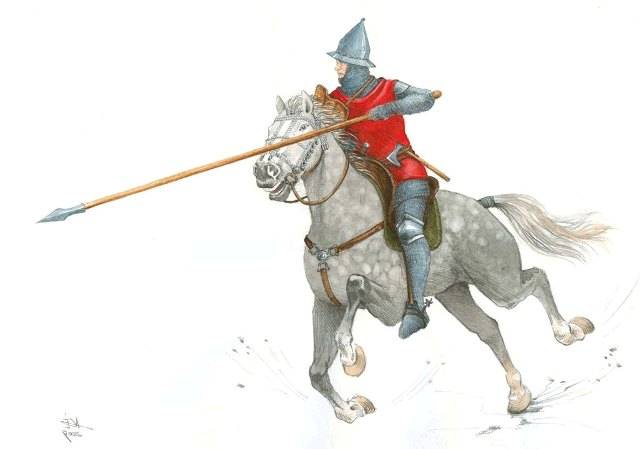 Kas  - “už”?
Sąjungininkai?
Kas  - “prieš”?
Priešai: “vidiniai” ir “išoriniai”?
Partnerystė
tai dviejų (ar daugiau) subjektų/partnerių susitarimas dėl bendros veiklos, kuria siekiama įgyvendinti bendrus tikslus bei užtikrinti abipusę naudą, išnaudojant bendradarbiavimo privalumus
skirtingų individų/grupių kooperavimasis egzistuojančioms problemoms spręsti, naudojant konstruktyvias priemones ir darbo metodus
Susitarimas
Verslo modeliai
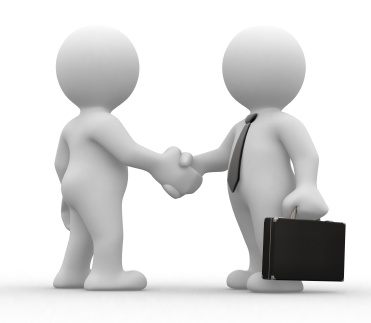 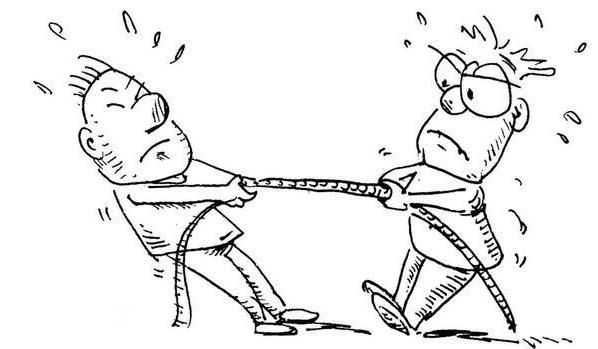 
Išlieka ne stipriausios ir net ne protingiausios rūšys, o tos, kurios geriausiai prisitaiko prie pokyčių.
								(Čarlsas Darvinas)
Mechanizmas (1)
Pasidaryk pats
Prinorink kitus
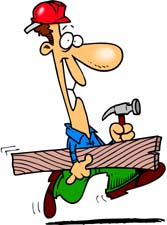 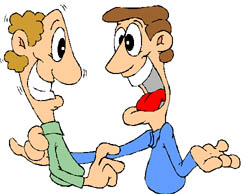 
Mechanizmas (2)
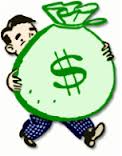 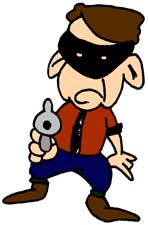 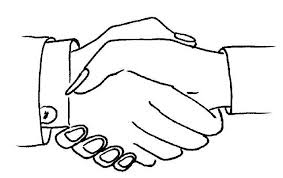 Turiu labai gerą idėją, tik neturiu pinigų
Turiu pinigų, tik nėra idėjų
Partnerystė – 3K
Konsorciumas –
laikinas sutarimas/ susivienijimas (bendras projektas/sandoris)
Klasteris –
sutarimas/susivienijimas (bendri ekonominiai interesai, vertės kūrimo grandinė)
Kartelis –
sutarimas/susivienijimas (monopolija ir maksimalus pelnas - susitarimas dėl prekių realizavimo sąlygų, kainų, įmokų terminų ir pan.)
Klasteris (LT)
Sutarimas/susivienijimas:

Jungtinė veikla

Bendras ekonominis  interesas dalyvauti produktų/paslaugų vertės kūrimo grandinėse
X1
y1
Nepriklausomi klasterio nariai
X2
Klasteris
y2
X5
X6
X3
X10
X7
X4
X11
X8
X12
Z1
X9
Inovatyvus viešasis pirkimas
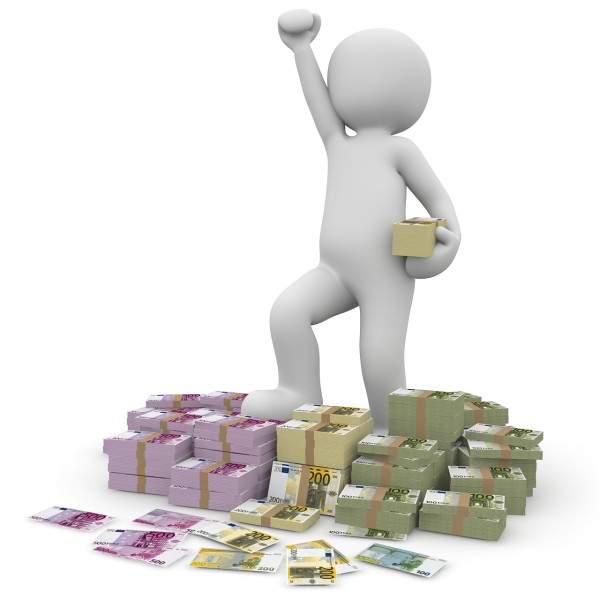 Tai viešasis pirkimas, kai perkančioji organizacija, techninėje specifikacijoje apibrėždama perkamą objektą, įtraukia reikalavimus, kurie užtikrina, kad perkančioji organizacija įsigytų inovatyvių produktų ar procesų, kurie geriausiai tinka efektyviai atlikti perkančiosios organizacijos funkcijas ar pasiekti strateginius tikslus
Inovacija yra naujas arba patobulintas produktas ar procesas (arba jų derinys), kuris ženkliai skiriasi nuo ankstesnių vieneto produktų ar procesų ir kuris yra prieinamas potencialiems naudotojams (produkto atveju) arba kuris vieneto yra naudojamas (proceso atveju) (Oslo vadovas, 2018)

Inovacija – naujas arba patobulintas produktas ar procesas (arba jų derinys), kuris reikšmingai skiriasi nuo ankstesnių subjekto produktų ar procesų ir kuris (produktas) yra pateiktas potencialiems naudotojams arba kuris (procesas) subjekto yra naudojamas, tai yra įdiegtas į rinką, viešojo valdymo, socialinę, kultūros sritį (LR technologijų ir inovacijų įstatymas, 2018)
Viešosios pagalbos tipai LT
Vietoj išvadų ...
14
Vietoj išvadų.....
Beprotybė pasireiškia tada, kai vėl ir vėl darai tuos pačius dalykus, bet tikiesi skirtingų rezultatų
 								             Albert Einstein
Didžiausias sunkumas keičiant įmonės kursą yra susijęs ne su naujų idėjų kūrimu, o su senųjų atsisakymu
						                   John Maynard Keynes
Efektyvių plėtros sprendimų beieškant
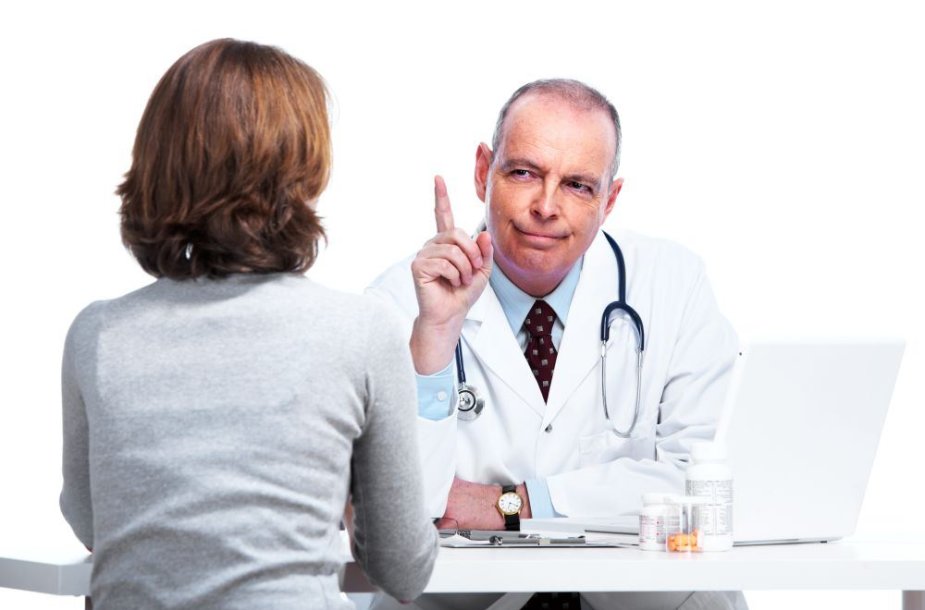 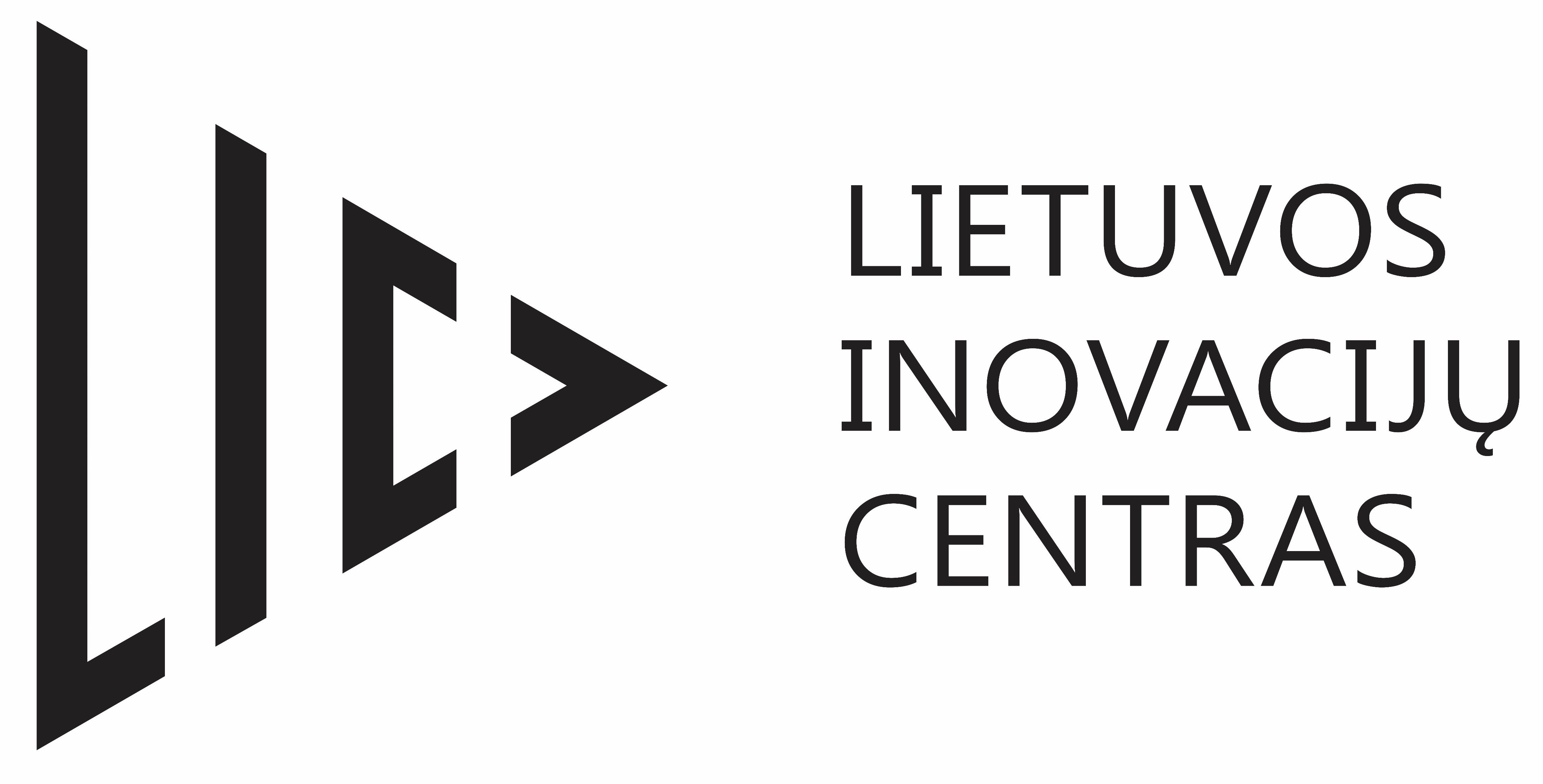 Europos skaitmeninių inovacijų centras
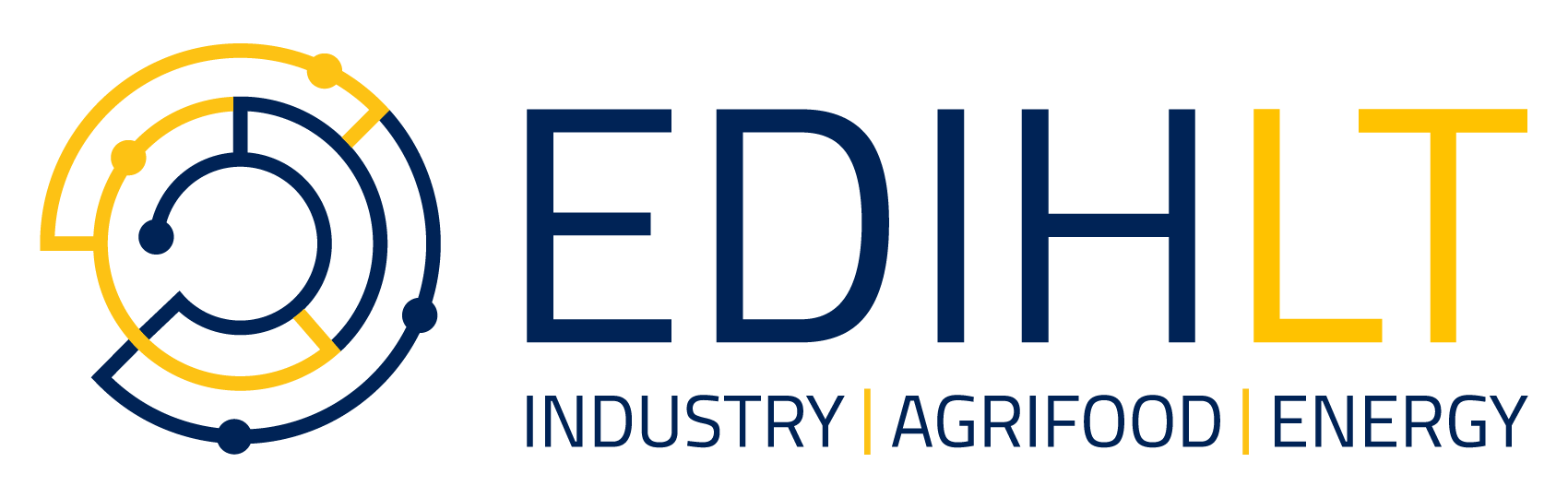 ESIC tinklo partneris Lietuvoje
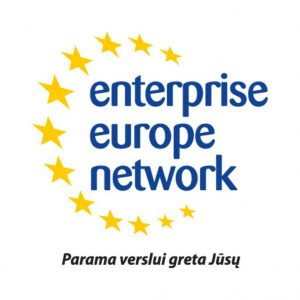 Išlikti negalima išnykti !
Kur padėsime kablelį?
Fotolia nuotr. / Gydytojas ir pacientė
Artūras Jakubavičius+370 687 36632a.jakubavicius@lic.lt
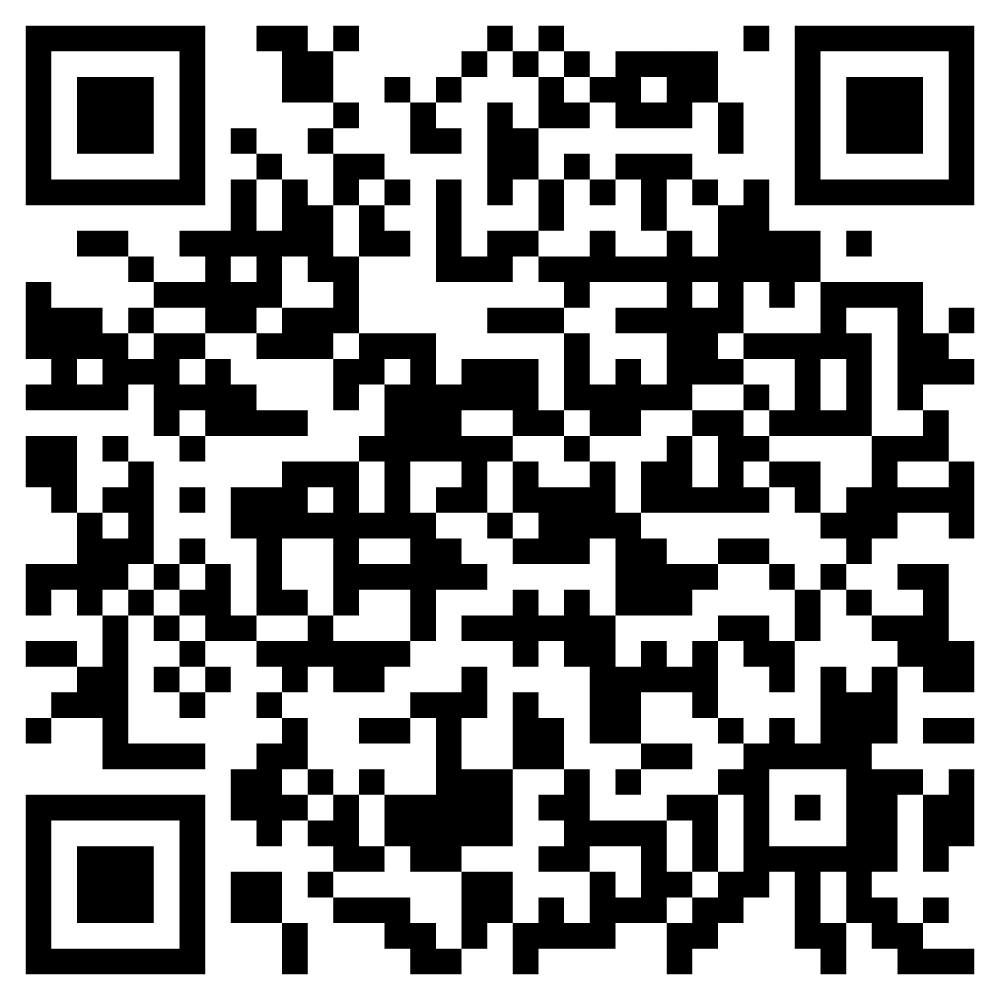 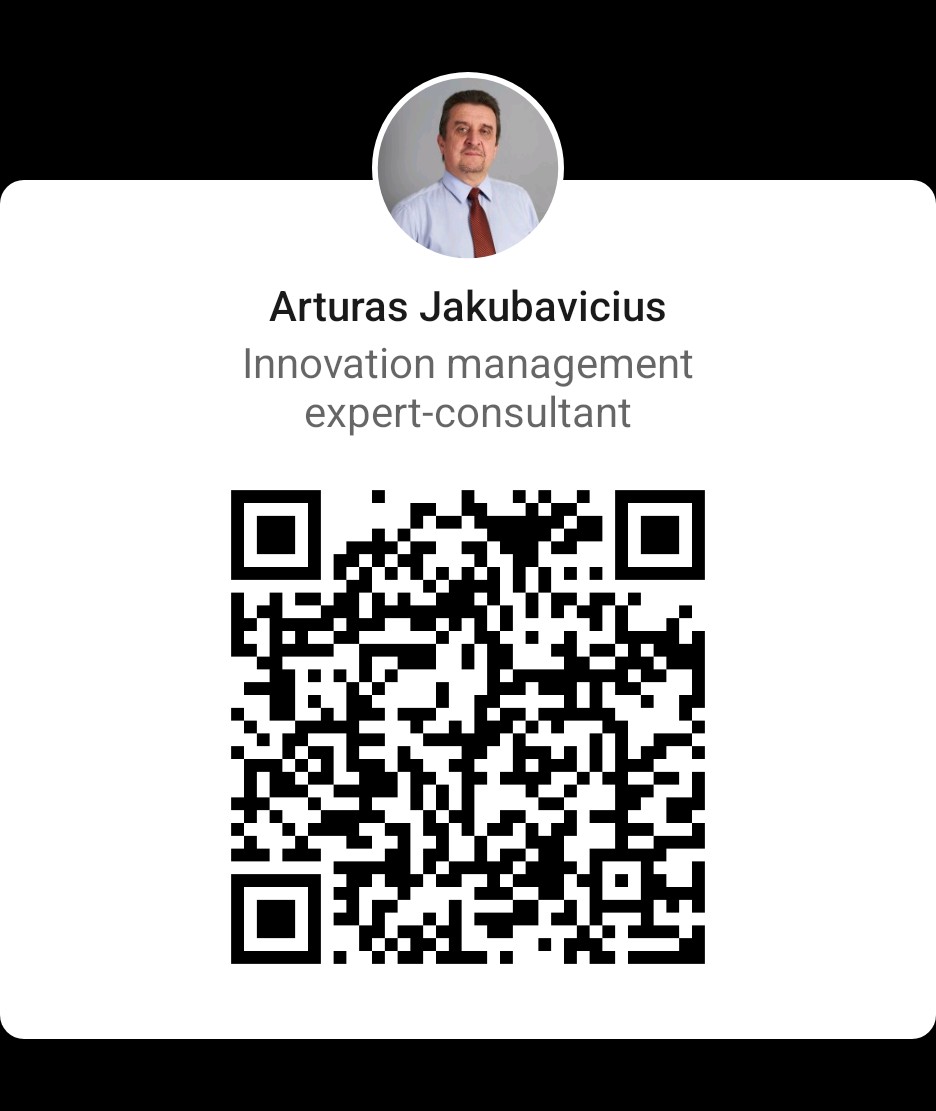